Презентація  на тему:
Права та обов’язки учнів
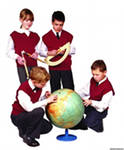 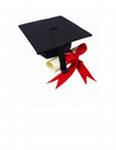 Учні мають право:
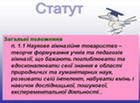 - на вибір форми навчання, факультативів, спецкурсів, позашкільних та позакласних занять; 

- на користування навчально-виробничою, науковою, матеріально-технічною, культурно-спортивною та лікувально-оздоровчою базою навчального закладу; 

- на доступ до інформації з усіх галузей знань; 

- брати участь у різних видах науково-практичної діяльності: конференціях, олімпіадах, виставках, конкурсах тощо; 


- брати участь у роботі органів громадського самоврядування навчального закладу;
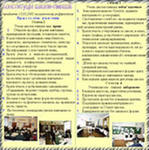 Учні мають право:
- брати участь в обговоренні і вносити власні пропозиції щодо організації навчально-виховного процесу, дозвілля учнів (вихованців); 

- брати участь у добровільних самодіяльних об’єднаннях, творчих студіях, клубах, гуртках, групах за інтересами тощо; 
 
- на захист від будь-яких форм експлуатації, психічного і фізичного насилля, що порушують права або принижують їх честь, гідність;

- на безпечні і нешкідливі умови навчання, виховання та праці; 

- на відпочинок під час перерв, в неділю, святкові та канікулярні дні.
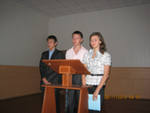 Учні зобов’язані:
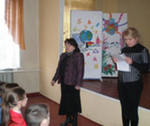 - оволодівати знаннями, вміннями, практичними навичками, підвищувати загальнокультурний рівень; 

- дотримуватися вимог статуту, правил внутрішнього розпорядку; 

- бережливо ставитись до державного, громадського і особистого майна; 
 
- дотримуватися законодавства, моральних, етичних норм; 
 
- брати посильну участь у різних видах трудової діяльності, що не заборонені чинним законодавством;
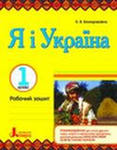 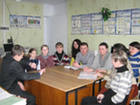 Учні зобов’язані:
- дотримуватись чистоти і порядку в приміщенні та на території закладу; 

- діяти на благо навчального закладу, піклуватися про честь і авторитет установи; 

- дотримуватись правил співдружності (поважати погляди та переконання інших людей, поважати жінок, дівчат, працівників навчального закладу, піклуватись про батьків, допомагати їм у веденні домашнього господарства); 

- дотримуватися ділового стилю одягу.
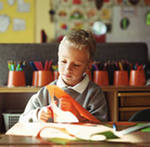 Учням забороняється:
- допускати прояви грубості, вульгарності; 

- палити у приміщеннях і на території навчального закладу; 

- використовувати петарди; 

- вживати алкогольні вироби, наркотичні та токсичні речовини; 

- псувати державне, громадське та особисте майно.
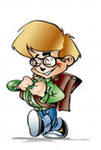 Заохочення і покарання учнів:
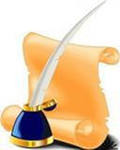 Учні, які відзначилися у навчанні, праці заохочуються подякою з занесенням до особової справи, Похвальним листом „За відмінні успіхи у навчанні”, Похвальною грамотою „За особливі успіхи у вивченні окремих предметів”, цінними подарунками, туристичними путівками тощо.

У випадку порушення норм і правил поведінки, псування шкільного майна, навчального обладнання, не виконання внутрішнього розпорядку школи до учнів можуть застосовуватися міри дисциплінарного покарання.
Презентацію виконала:
Учениця 11 – Б класу
  Котова Тетяна